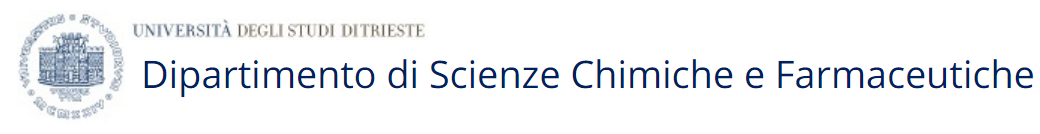 Chimica delle Superfici
Albano Cossaro			acossaro@units.it
CF2
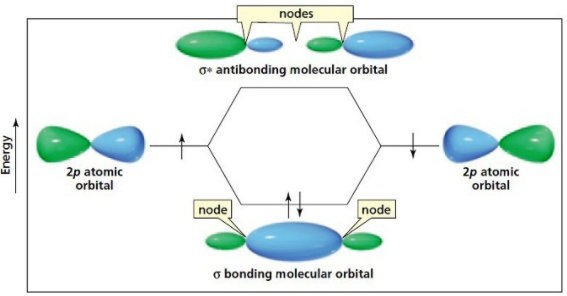 Chimica delle superfici (…next year)
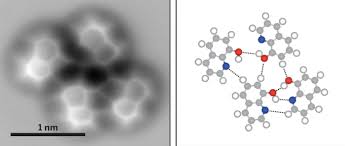 Spettroscopie avanzate dei materiali  (LM)
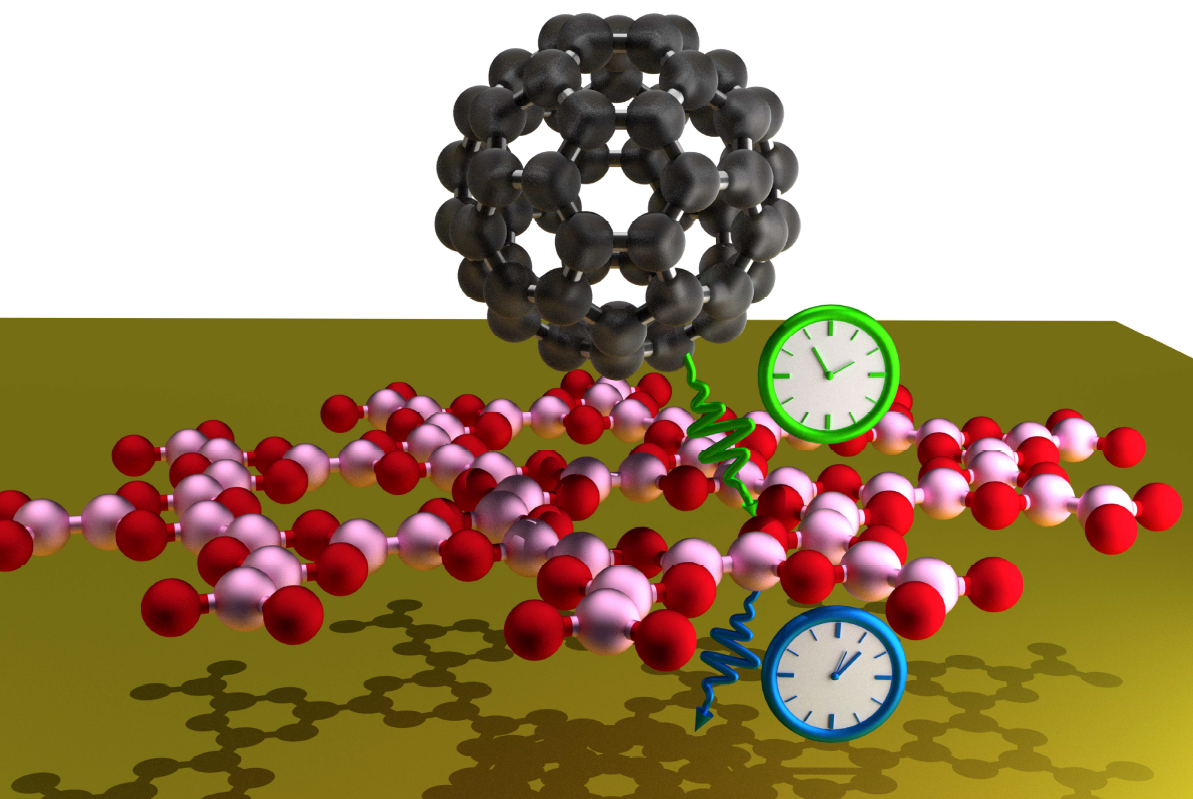 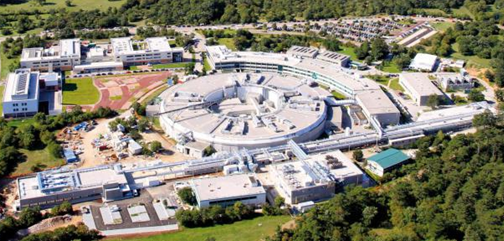 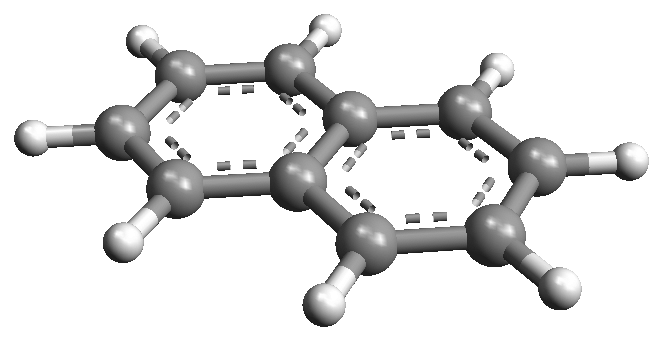 E
d
Che tipo di interazione?
Fisisorbimento
Chemisorbimento
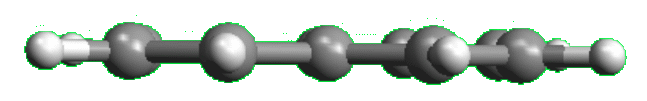 d
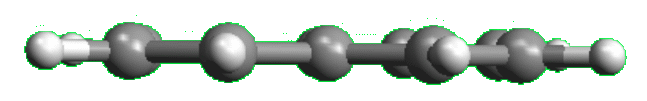 Superficie (metallo)
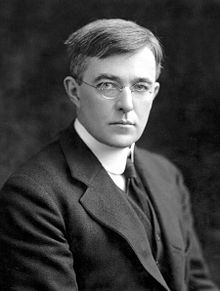 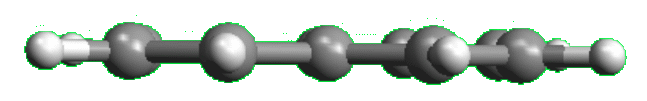 Legame chimico 
Molecola-atomi
Langmuir 
Nobel chimica 1932
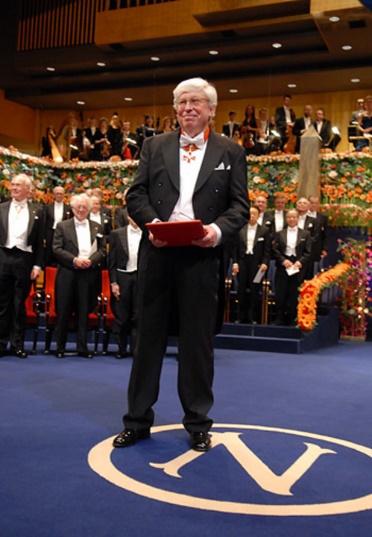 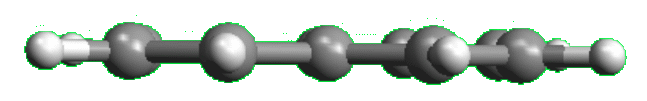 Ertl
Nobel chimica 2007
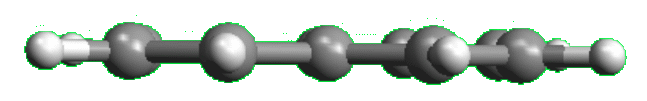 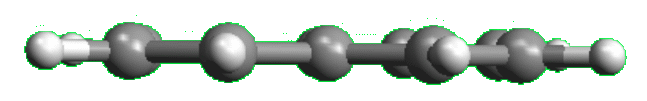 Catalisi eterogenea
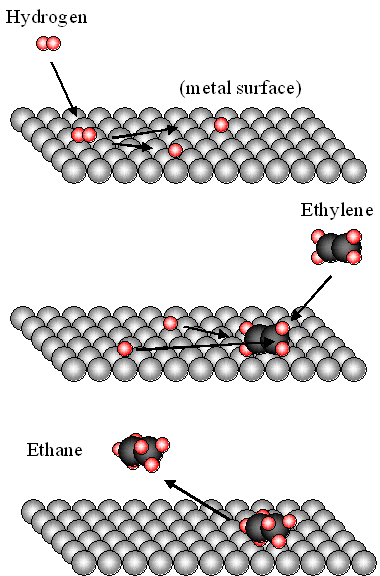 Energia
Energia di attivazione
reagenti
prodotti
coordinata di
reazione
Il catalizzatore (qui superficie) riduce 
l’energia di attivazione e quindi 
velocizza il processo
Evolution of electronics
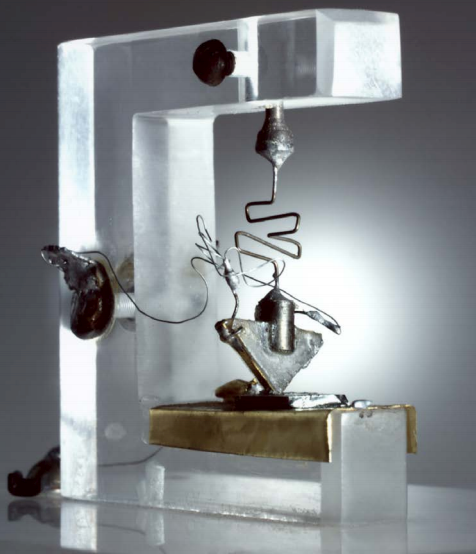 1 cm
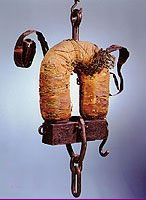 1835: Relay
1941: Primo computer programmabile: Z3 (Zuse, Germany)
2000 relays, 4 KW, 1000 Kg
J. Henry, E. Davy
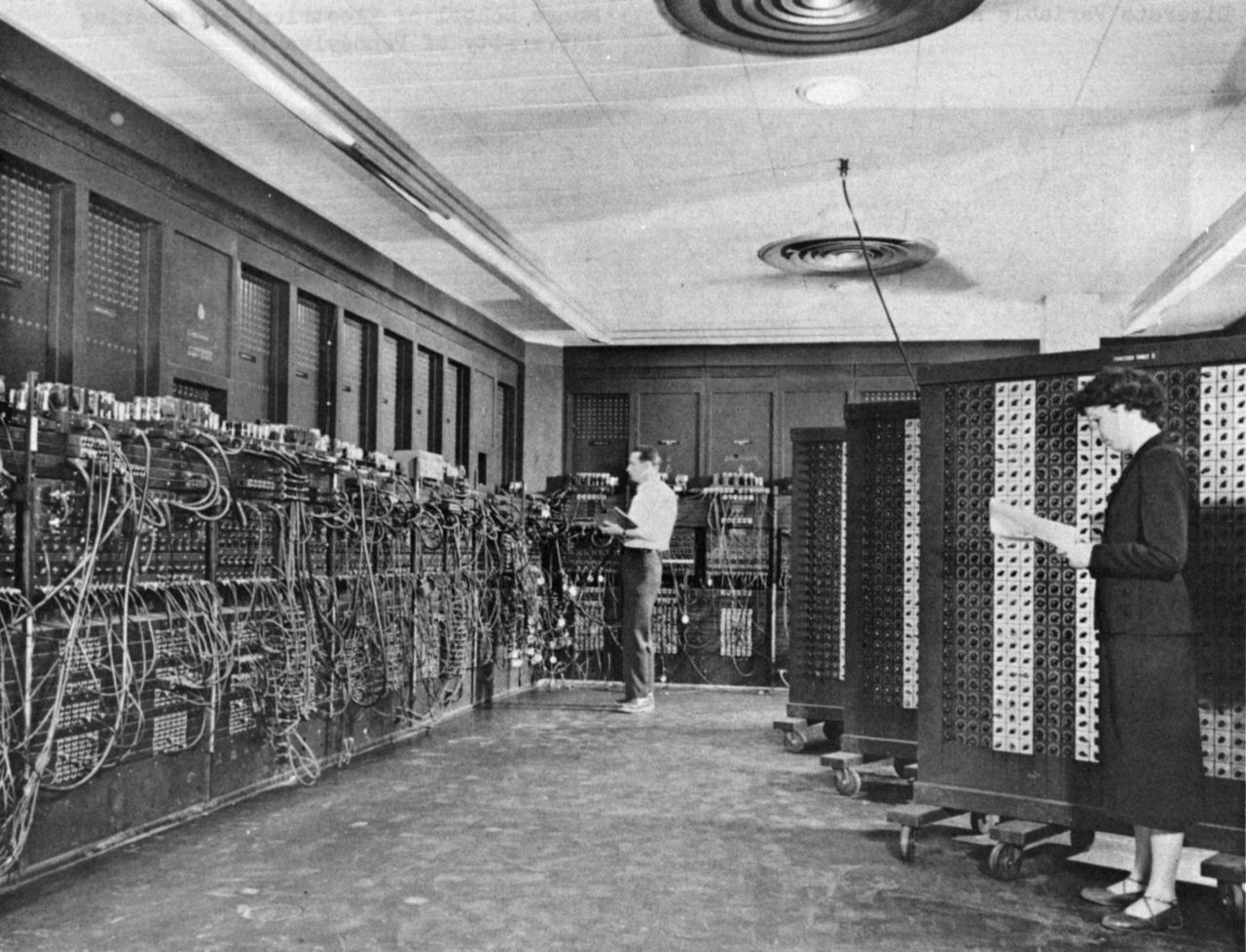 1904: Thermoionic valve
J. A. Fleming
1943:  Colossus(UK)
1945-1956 Eniac (USA)
20000 valves, 
150 KW, 
27000 Kg,160m2
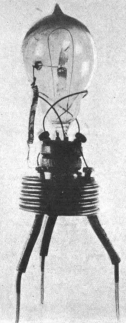 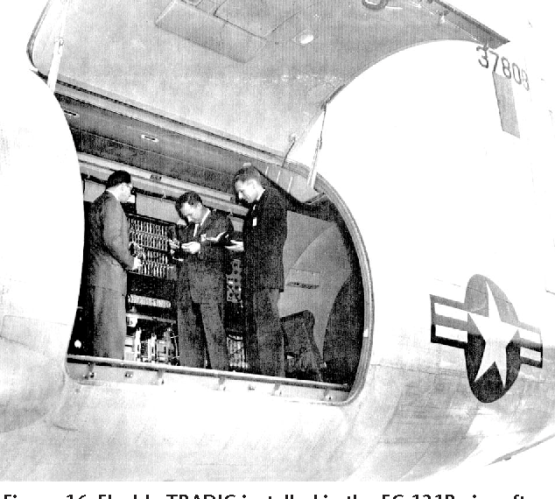 1955:  flyable TADRIC
700 transistors, 
“portable”
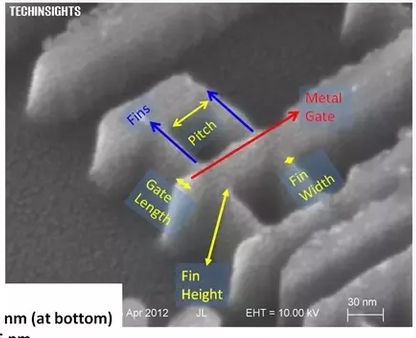 2018:  AMD Epyc
20 billions transistors in 3x3 cm
1947, Transistor
Today: 
14, 10 ,7 nm technology
Bardeen, 
Brattain, 
Shockley
E l e c t r o n i c s
Semiconductor: 
silicio, germanio
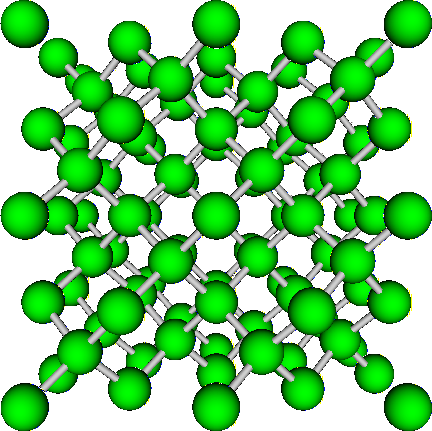 Transistor
Si, Ge
n
p
n
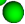 VBE
VCE
Cella fotovoltaica
Ulteriore miniaturizzazione?
need:  new design/materials
Lavorare il silicio è costoso
Elettronica Organica
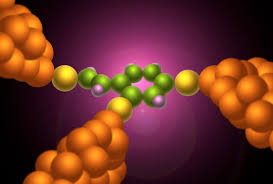 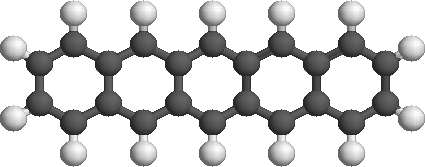 electrode
OLED 
solar cells
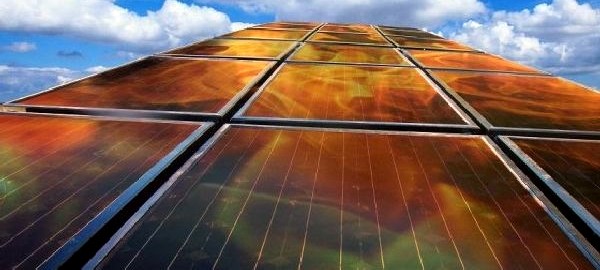 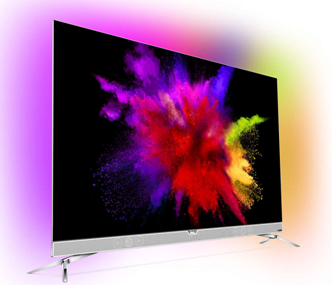 Organic Electronics
Luminescence, 
light absorption
Market
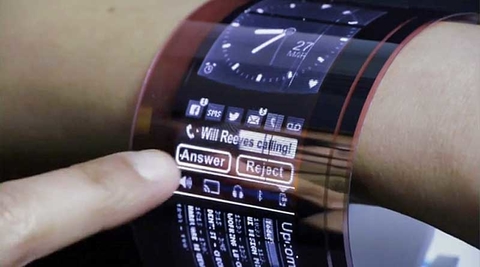 Samsung,
May 2019
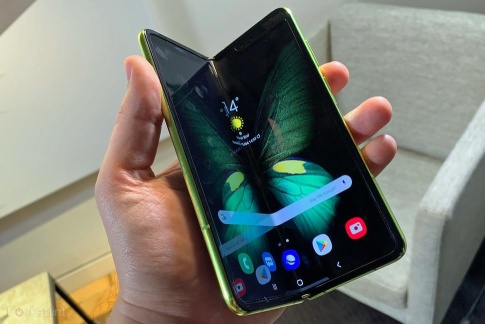 Printing technology
Flexible, wearable
devices
Prototype
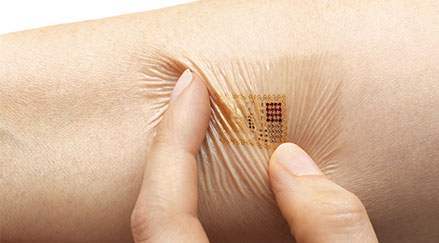 Biosensors, 
gas separators
Functional materials
Fundamental
Research
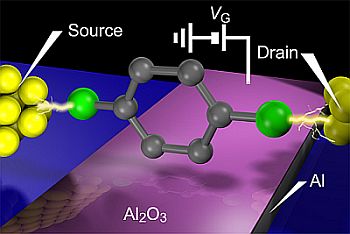 2D electrodes
Single molecule devices
All carbon electronics
O r g a n i c   E l e c t r o n i c s
Contro
Proprietà facilmente modificabili
Pro
Efficienza del transporto
Economica
Durabilità
Flexible support
+
-
Nanotecnologia:  1nm = 10-9 m
Femtochemistry: studio di processi sulla scala del fs
1 fs = 10-15 s
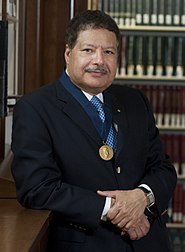 molecule-metal
molecule-molecule
Ahmed Zewail, 
Chemistry Nobel laureate 1999
transport process
Tuning the barrier
Schottky Barrier
             ФB
Organic devices
EF
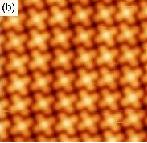 ФB= 0   
               Ohmic contact
Organic film
M
Inorganic support
ФB = 0.1-1 eV   
               diode like
organo-metallic morphology
Tuning of ФB
Self assembled monolayer
easy to functionalize
2D material, covalent framework
robust
electronic transport
Resonant photoemission
[Speaker Notes: Our research activity is related to one of the critical issues]
Self assembled monolayers (SAMs)
Functional group
body
anchoring group
2D materials:  on-surface synthesis
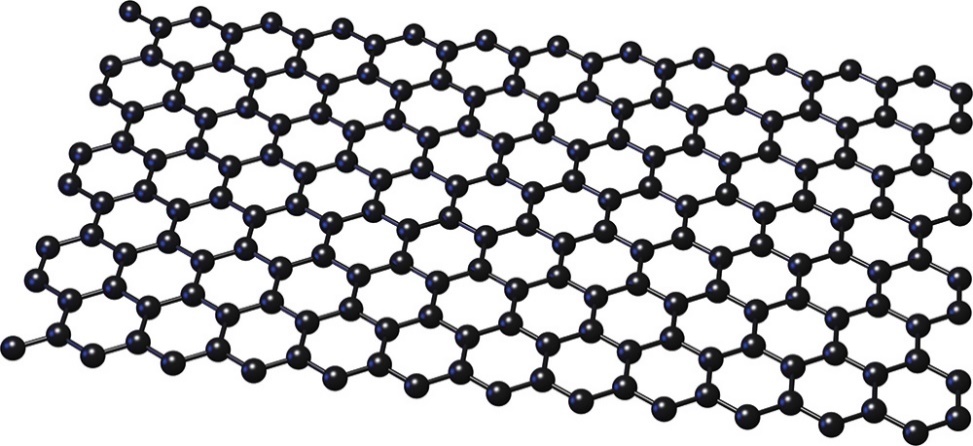 Graphene
2D COFs
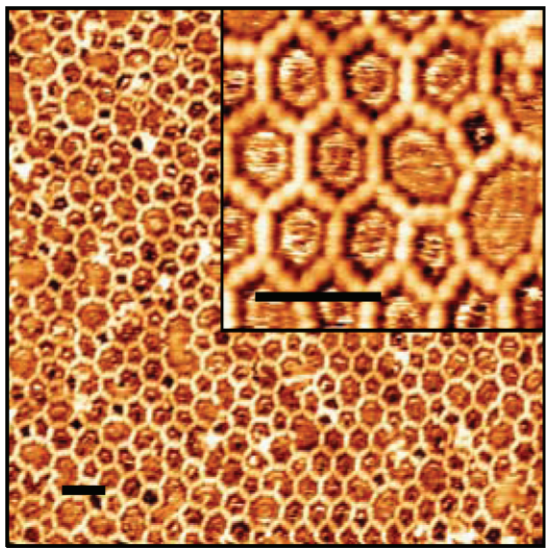 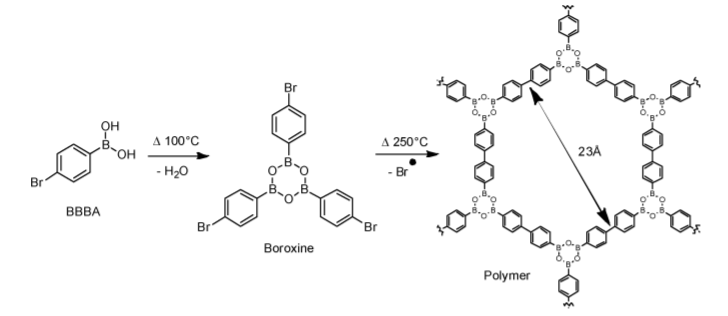 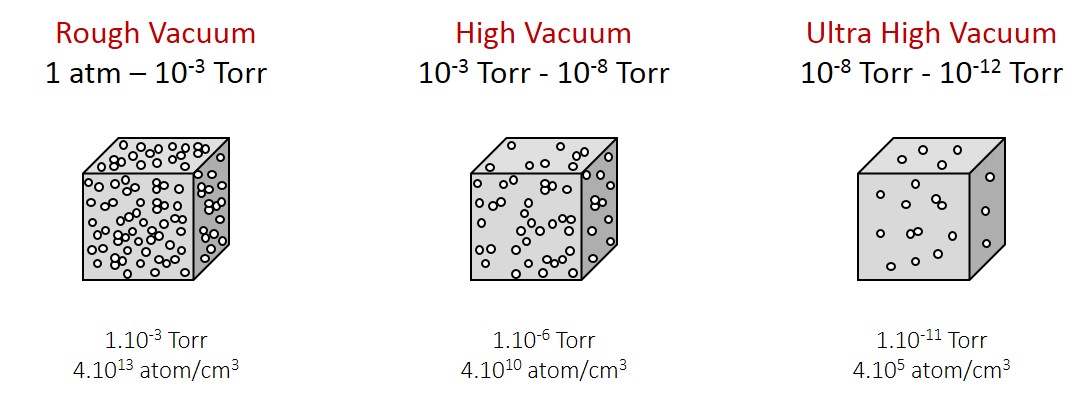 Tecnologia del vuoto
Potenza e metodi di calcolo
Microscopia STM
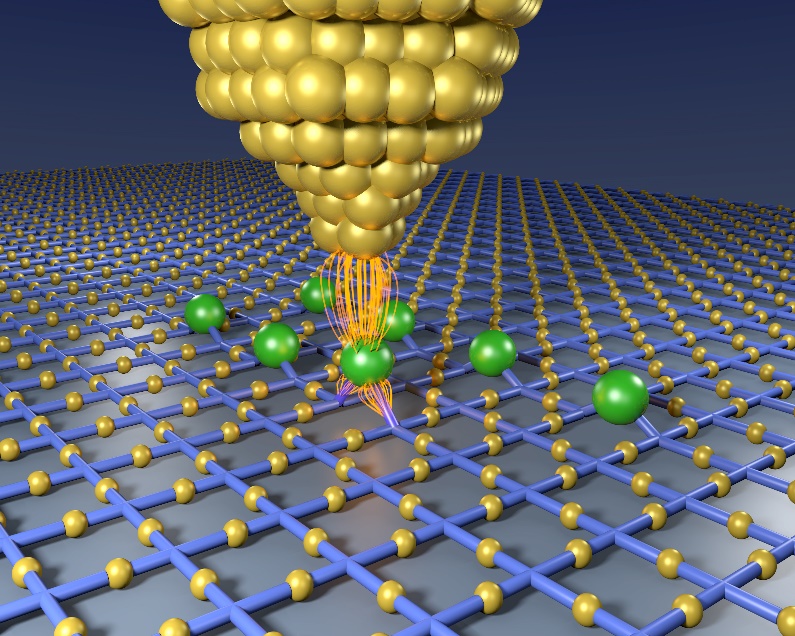 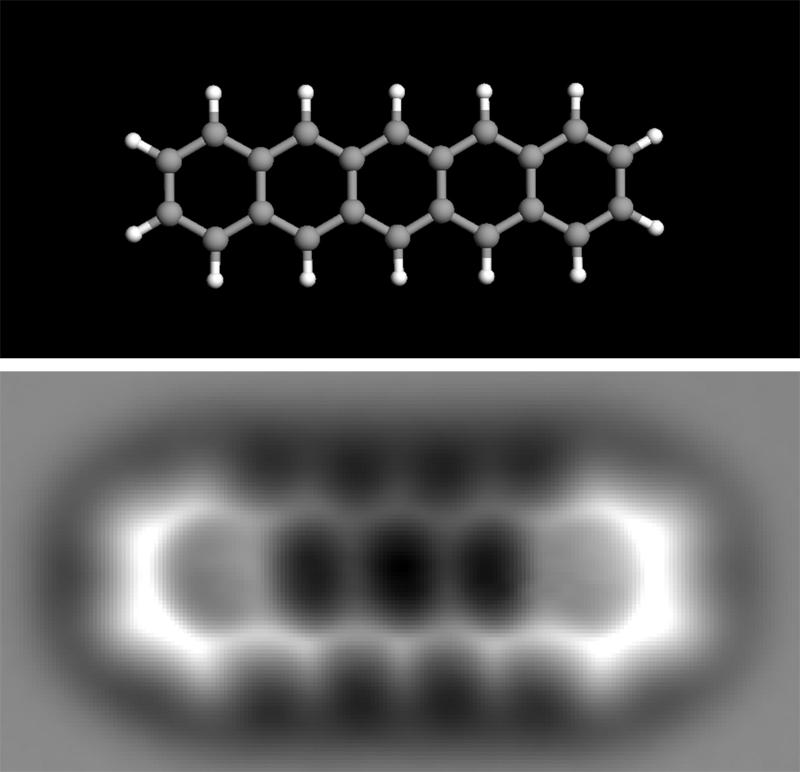 Tecniche sperimentali
Adsorbimento/desorbimento
Thermal Desorption Spectroscopy
Micro-calorimetria
STM, AFM
Morfologia
Diffrazione (raggi X, elettroni)
Struttura
Fotoemissione, 
assorbimento raggi X
Elettronica
Spettroscopia risolta in tempo
Dinamica elettronica
LM, corso di Spettroscopie avanzate
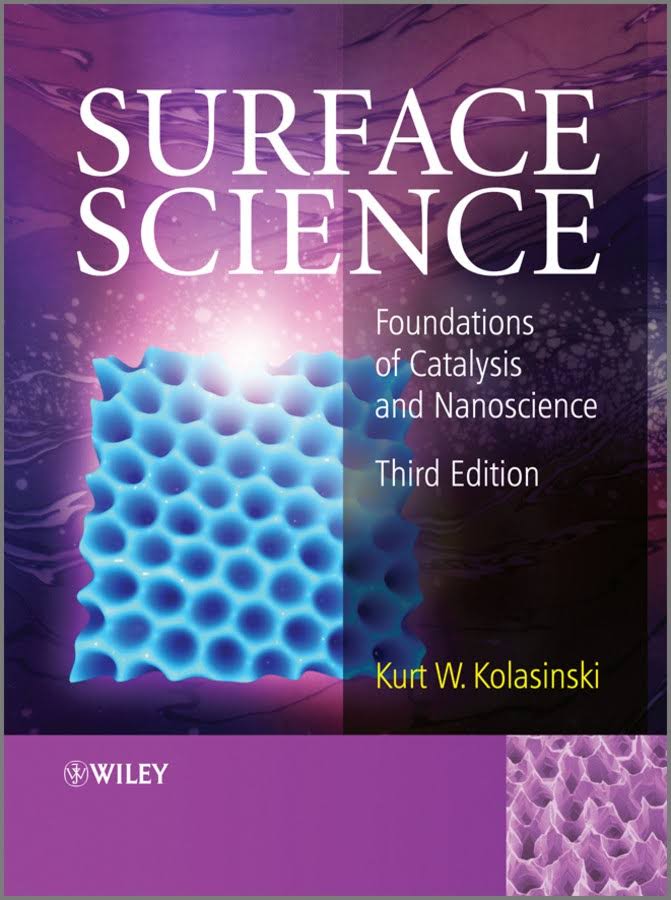 https://onlinelibrary.wiley.com/doi/book/10.1002/9781119941798
Modalità esame
Prova orale
20-25 minuti presentazione su articolo/i concordato/i
      		Introduzione
      		Tecniche
      		Discussione risultati
Discussione argomenti trattati